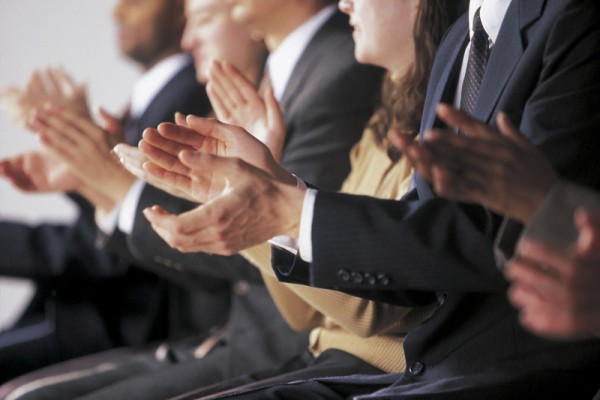 Painless Presentations:
Overcoming the pitfalls of public speaking
Fear of Public Speaking
Anxiety
Managing and using your emotions
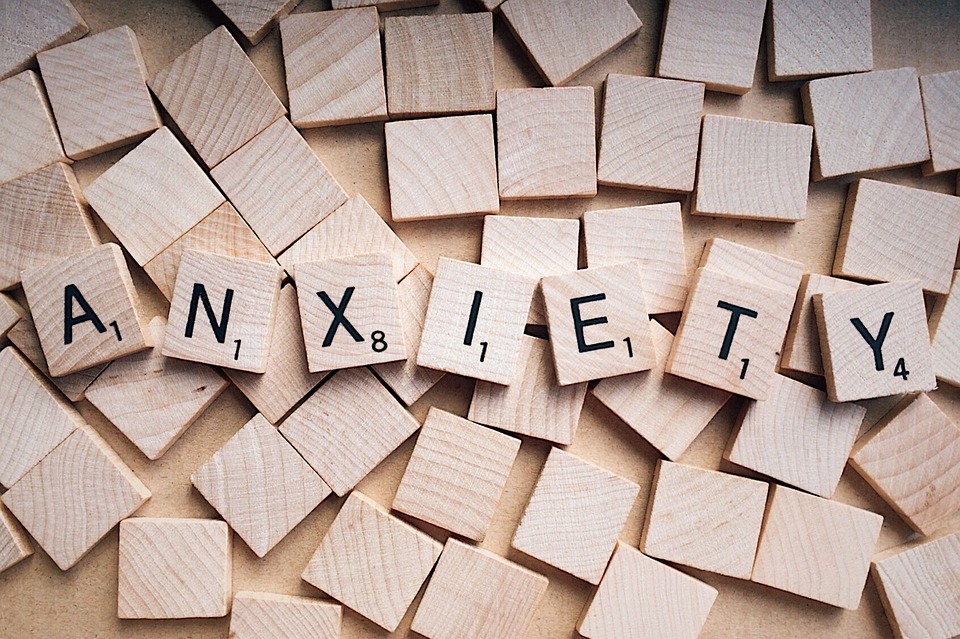 [Speaker Notes: No matter what your topic, you are there for a reason.  You have to adopt an attitude that your content matters.]
1
What Scares Us
Speech Anxiety
Feelings of discomfort felt before during or after speaking in public

It’s normal
It’s natural
It’s manageable
Fear is natural
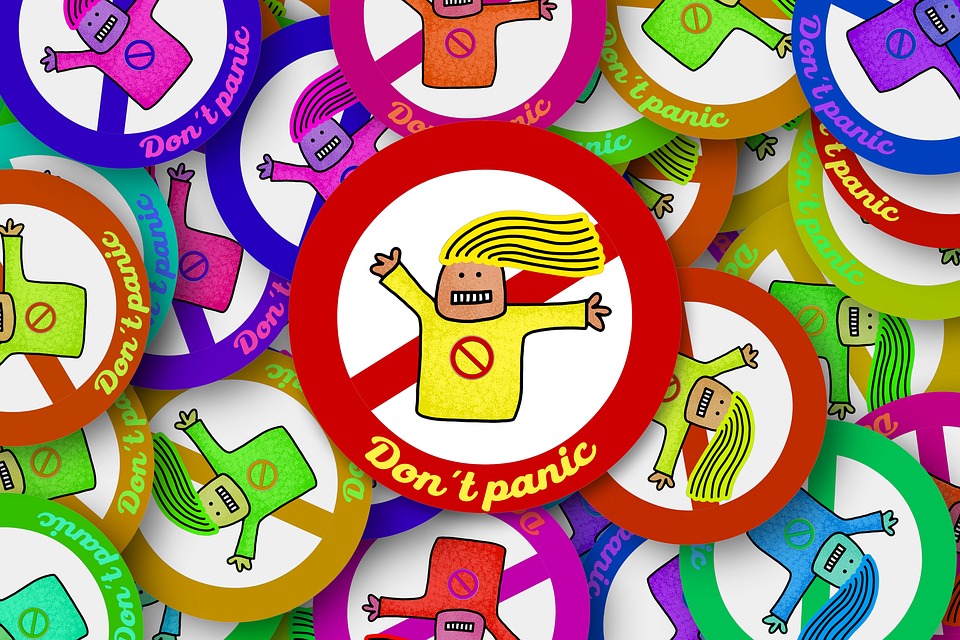 Fear of attention
Fear of failure
Fear of being ridiculous
Why does it matter?
People who experience high levels of anxiety:
struggle to complete speaking assignments
avoid classes in which speaking is required 
miss out on learning an important life-skill
suffer unnecessarily
It’s self inflicted
Self criticizing (“I’m a terrible speaker”)
Avoid preparing and practicing (avoiding the speech)
Self-pressure (“I have to be perfect”)
Catastrophizing statements (imagine worst case scenario)
2
Physical Effects
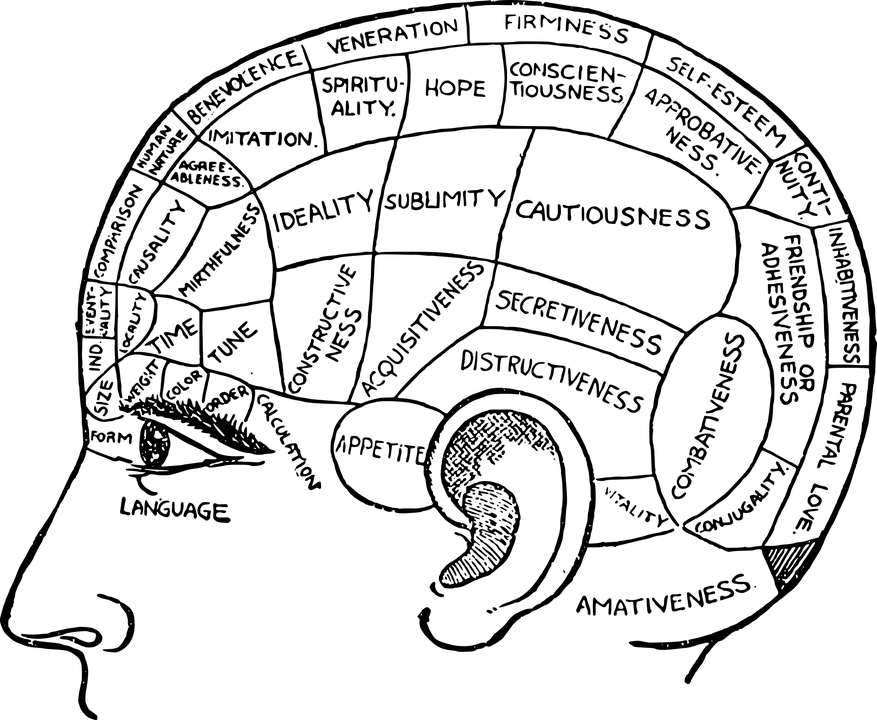 [Speaker Notes: If you aren’t there yet, then ask two questions: So what? And who cares?  What is the audience going to get from me presentations.  Why does it matter and to who?  If you can’t answer these two questions, you shouldn’t be speaking.]
From your brain to your body
What starts as your brain’s response to fear
Becomes a physical reaction
[Speaker Notes: If you aren’t there yet, then ask two questions: So what? And who cares?  What is the audience going to get from me presentations.  Why does it matter and to who?  If you can’t answer these two questions, you shouldn’t be speaking.]
Fight of Flight Response
Heart rate increases
Blood vessels constrict 
Chills and sweating
Dry mouth
Stomach aches
Tense & shaking muscles
Chills and sweating
Quick breathing
[Speaker Notes: If you aren’t there yet, then ask two questions: So what? And who cares?  What is the audience going to get from me presentations.  Why does it matter and to who?  If you can’t answer these two questions, you shouldn’t be speaking.]
3
Myths about anxiety
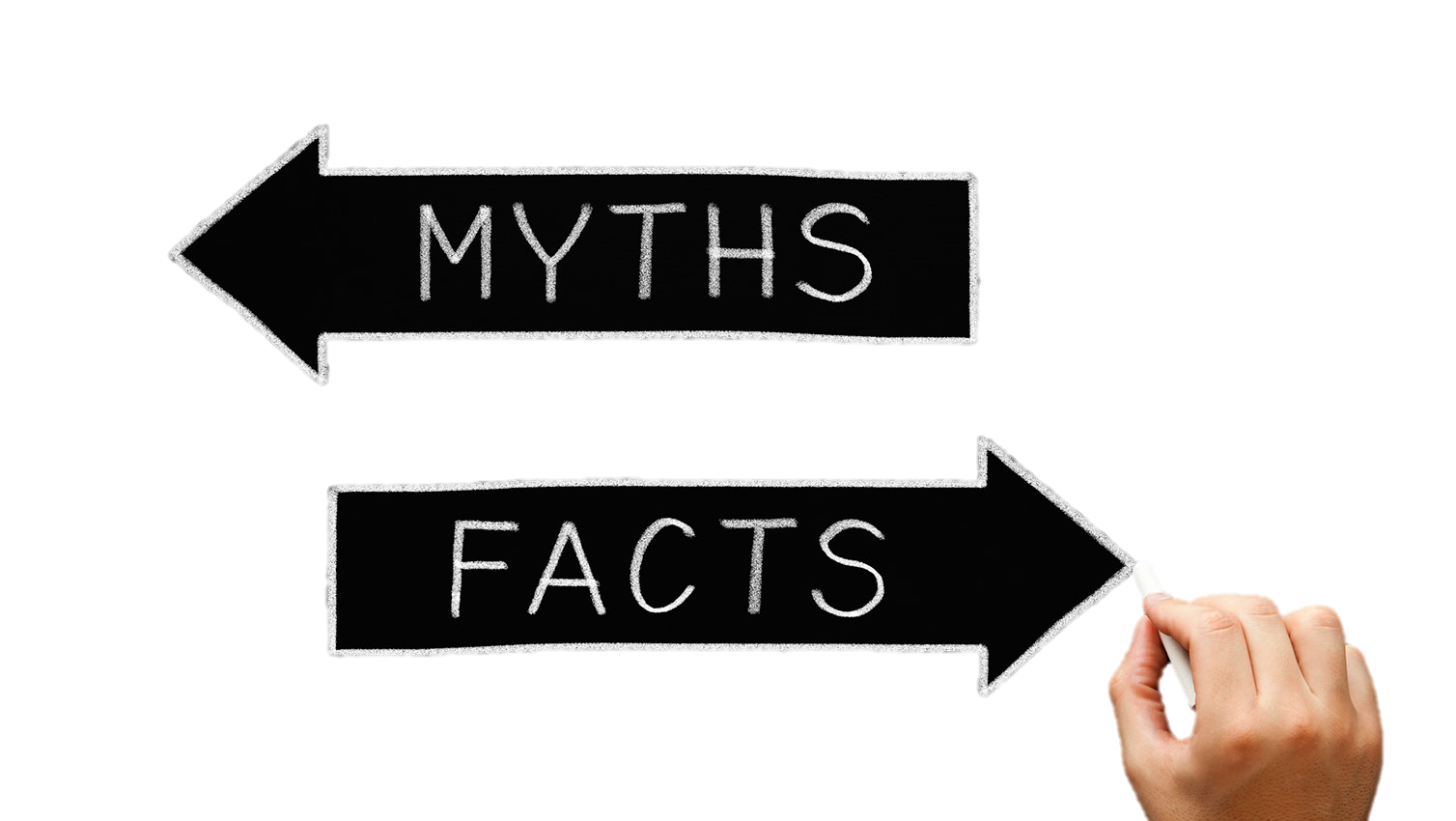 Myth 2:  There’s something wrong with me
Speech Anxiety is a normal reaction to public speaking

It is experienced by 3/4 of the population
[Speaker Notes: If you aren’t there yet, then ask two questions: So what? And who cares?  What is the audience going to get from me presentations.  Why does it matter and to who?  If you can’t answer these two questions, you shouldn’t be speaking.]
Myth 2:
Say the words out loud

Practice standing up 

Practice in front of a mirror, a friend, or even a wall

Try filming it and watching it bag
[Speaker Notes: If you aren’t there yet, then ask two questions: So what? And who cares?  What is the audience going to get from me presentations.  Why does it matter and to who?  If you can’t answer these two questions, you shouldn’t be speaking.]
Myth 3: Memorizing helps reduce anxiety
Memorizing a speech is more likely to cause anxiety

Instead, remember your thesis and your main points

Delivery  tends to sound more canned
[Speaker Notes: If you aren’t there yet, then ask two questions: So what? And who cares?  What is the audience going to get from me presentations.  Why does it matter and to who?  If you can’t answer these two questions, you shouldn’t be speaking.]
Myth 4: Mistakes are disastrous
Most mistakes go unnoticed

Mistakes can humanize your presentation and make you more approachable to your audience
[Speaker Notes: If you aren’t there yet, then ask two questions: So what? And who cares?  What is the audience going to get from me presentations.  Why does it matter and to who?  If you can’t answer these two questions, you shouldn’t be speaking.]
Myth 5: Great speakers don’t get nervous
Most speakers get nervous before speeches. 

Winston Churchill reported being physically ill prior to speaking before Parliament.
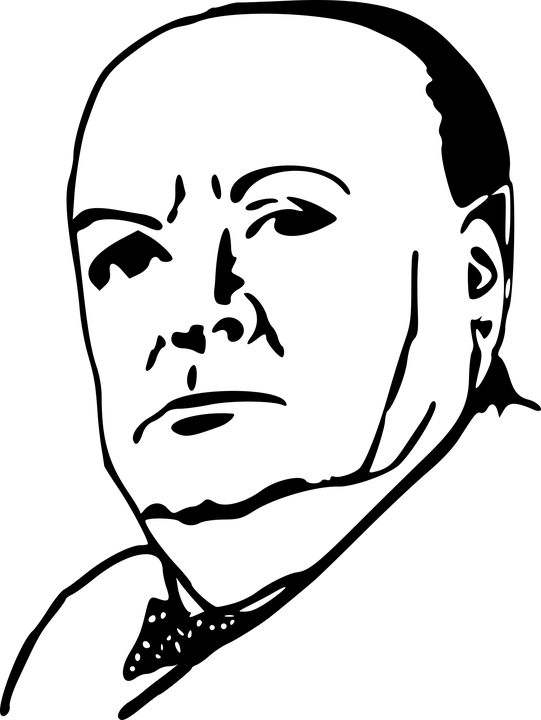 [Speaker Notes: If you aren’t there yet, then ask two questions: So what? And who cares?  What is the audience going to get from me presentations.  Why does it matter and to who?  If you can’t answer these two questions, you shouldn’t be speaking.]
Journalist Edward R. Murrow said 

"The best speakers know enough to be scared... the only difference between the pros and the novices is that the pros have trained the butterflies to fly in formation."
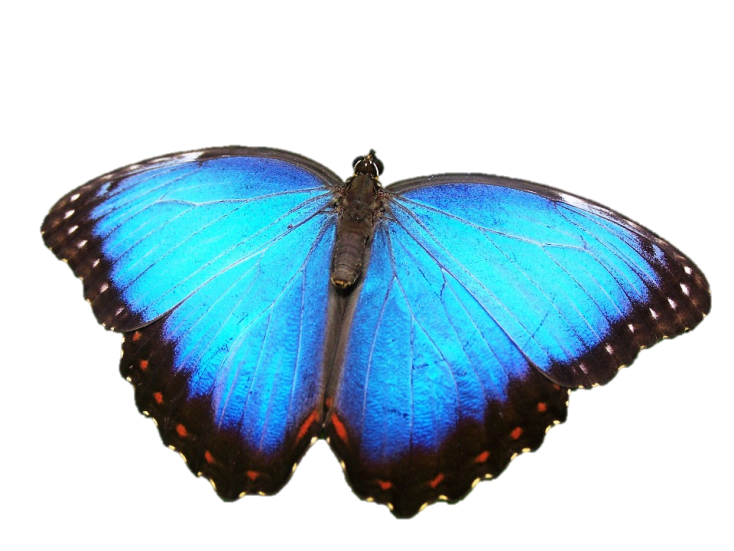 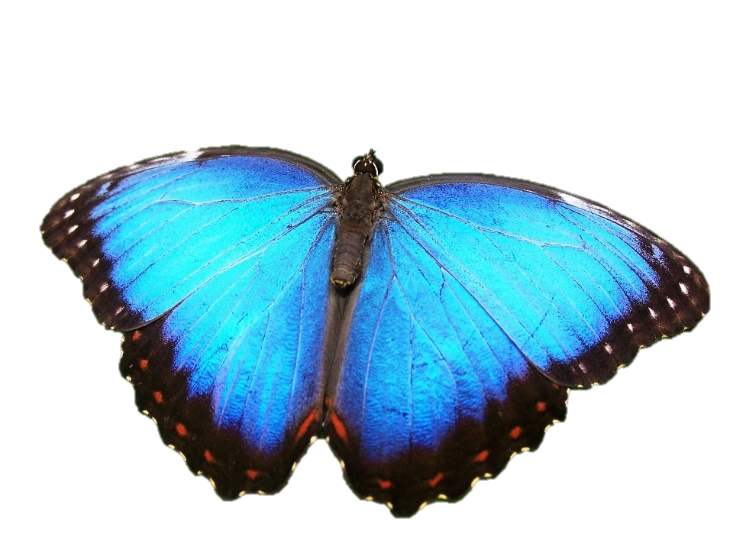 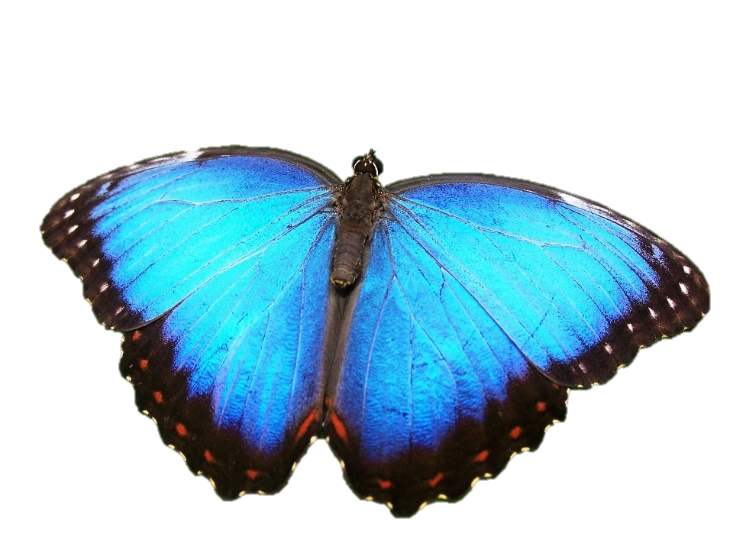 [Speaker Notes: If you aren’t there yet, then ask two questions: So what? And who cares?  What is the audience going to get from me presentations.  Why does it matter and to who?  If you can’t answer these two questions, you shouldn’t be speaking.]
Training the Butterflies
Practice relaxation exercises (deep breathing)
Practice your speech
Know your topic and find it interesting
Use positive self-talk
Visualize success
Thank of the audience as on your side
Chanel nervous energy into your presenation
Remember:
Only one person is known to have died from public speaking. 

President William Henry Harrison, 

but really it was from the pneumonia he suffered after giving the longest inaugural address in U.S. History.